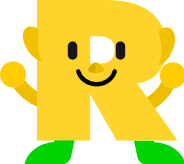 LUNES
MARTES
MIÉRCOLES
JUEVES
VIERNES
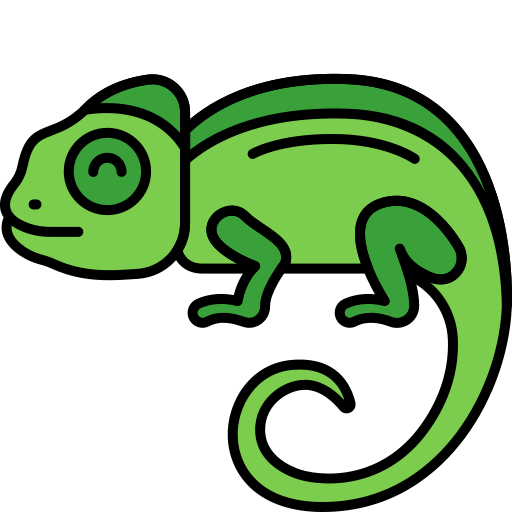 8.30
9.30
EF
EPVA
MUS
EF
BG
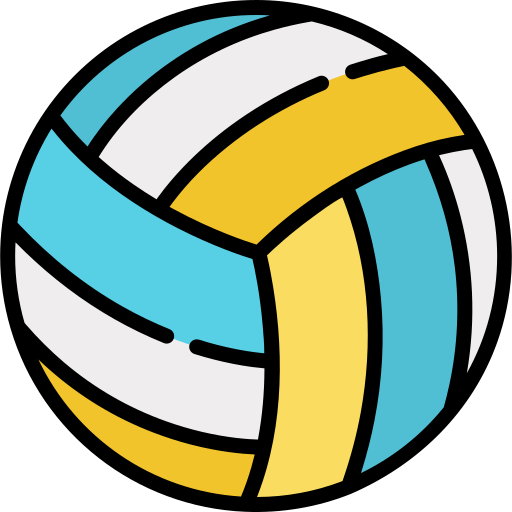 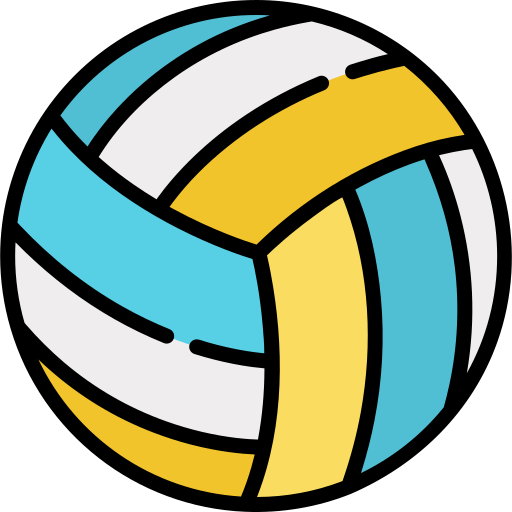 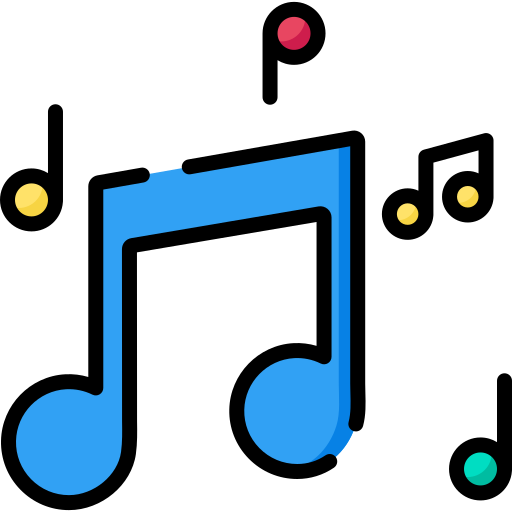 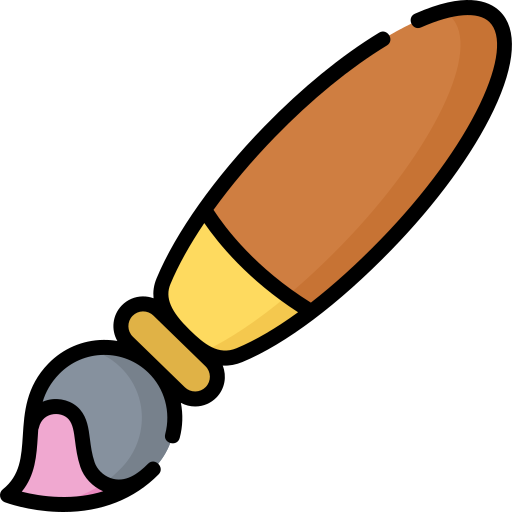 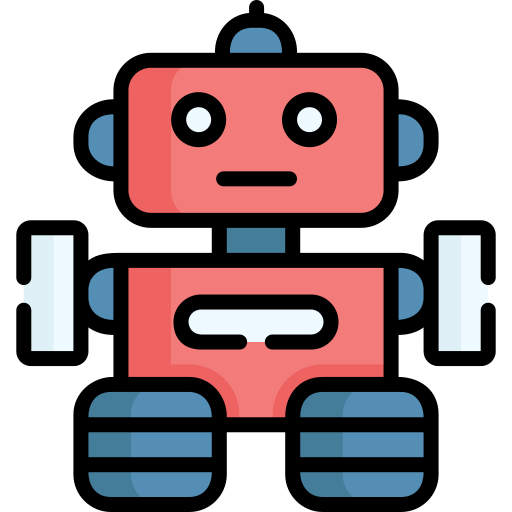 MAT
9.30
10.30
MAT
VE/REL
ING
ROB/FR
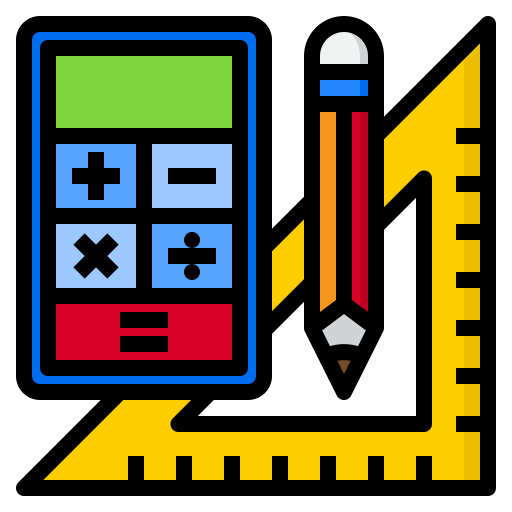 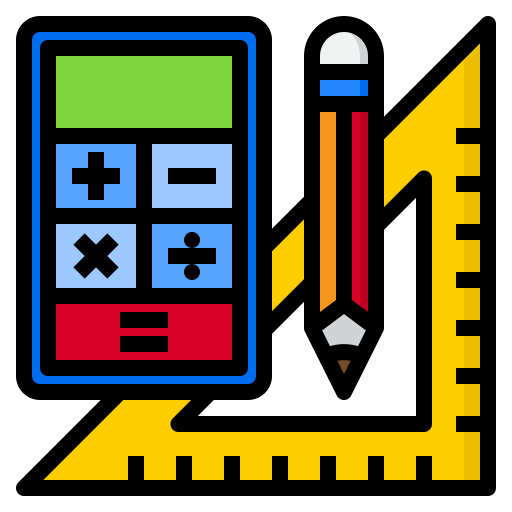 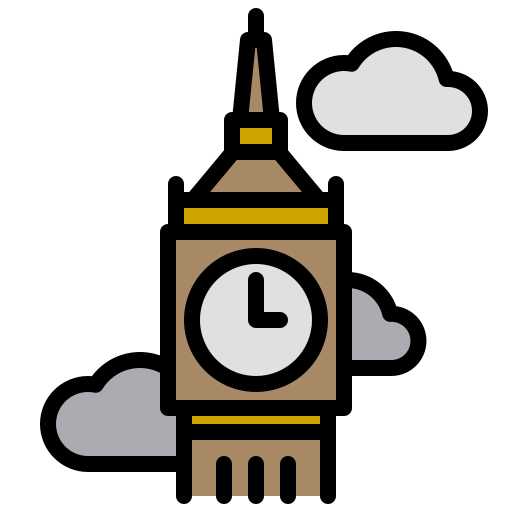 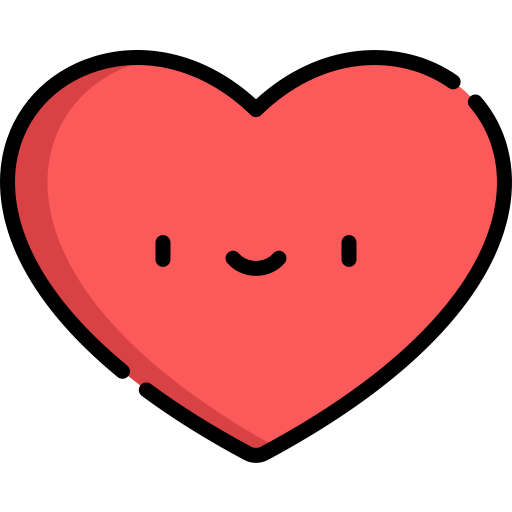 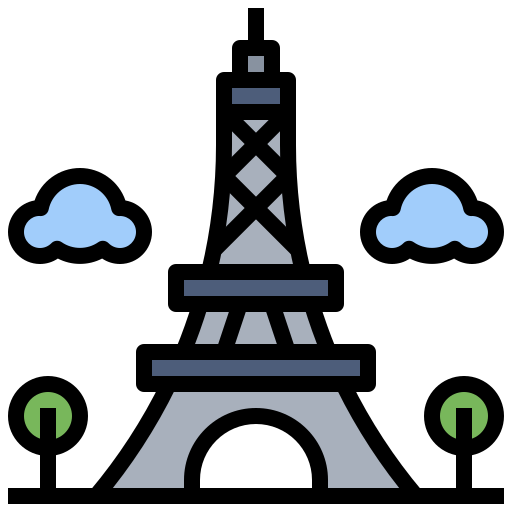 10.30
11.30
MUS
OPT
GH
EPVA
ING
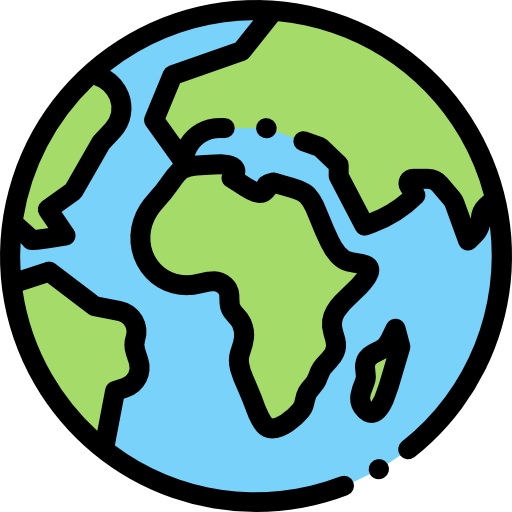 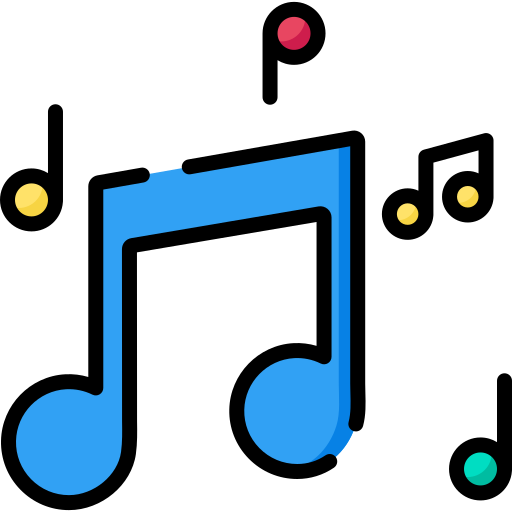 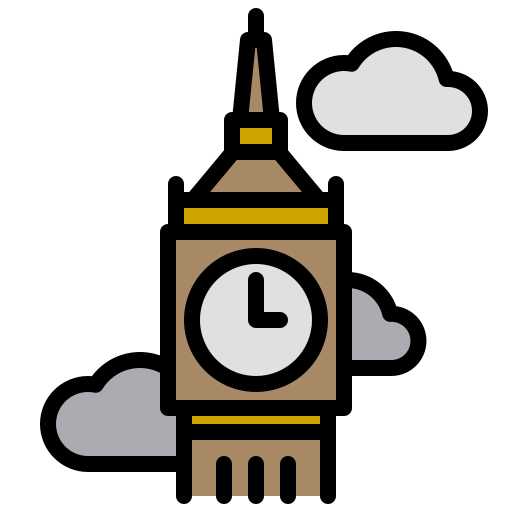 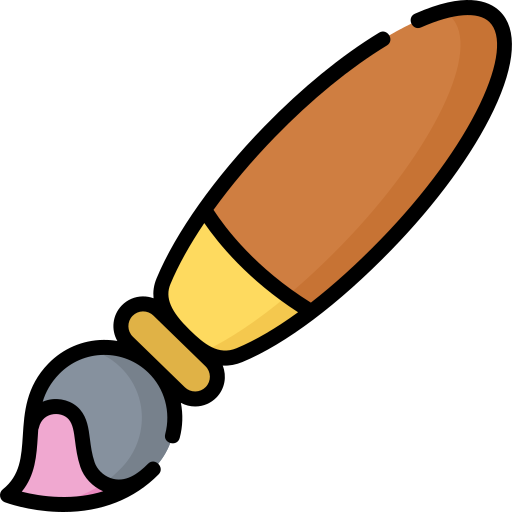 11.30
12.00
RECREO
RECREO
RECREO
RECREO
RECREO
RECURSOSEP
www.recursosep.com
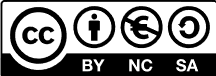 12.00
13.00
LCL
GH
ING
GH
LCL
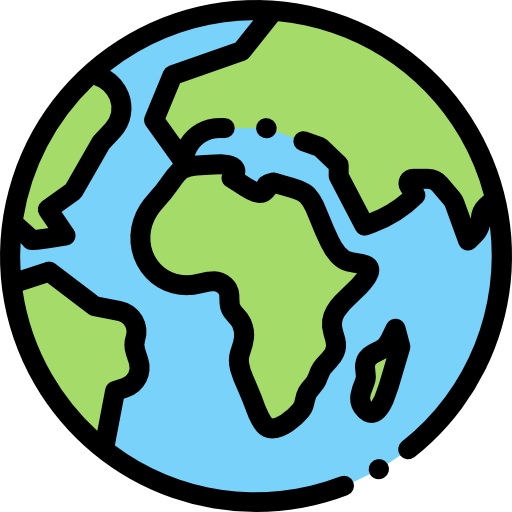 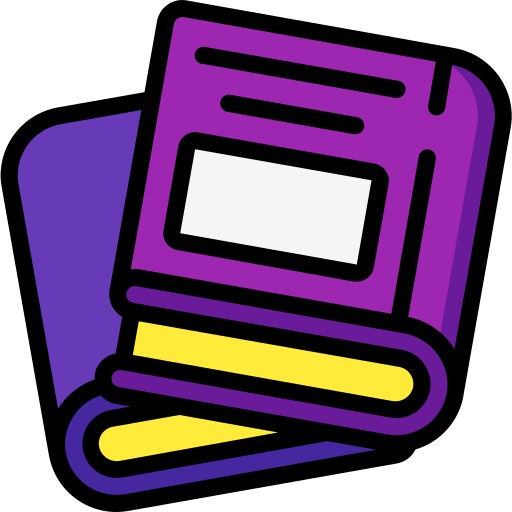 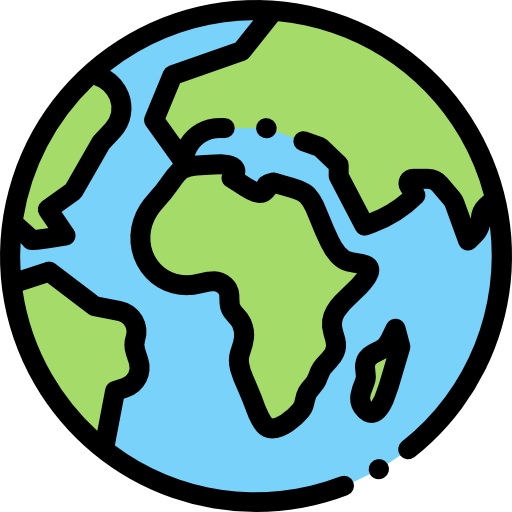 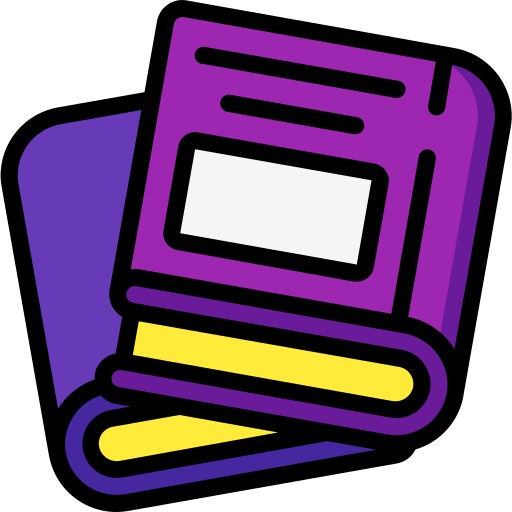 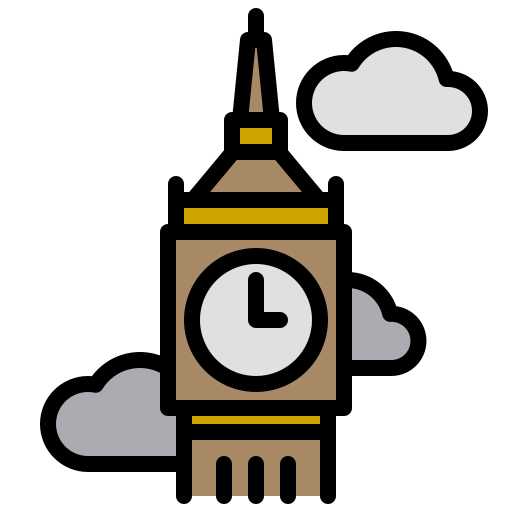 13.00
14.00
ING
LCL
LCL
MAT
MAT
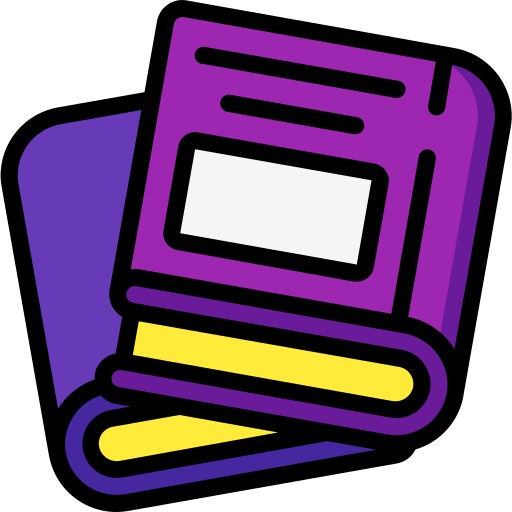 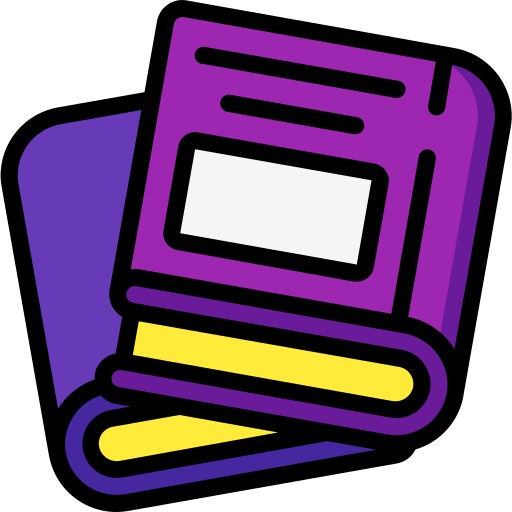 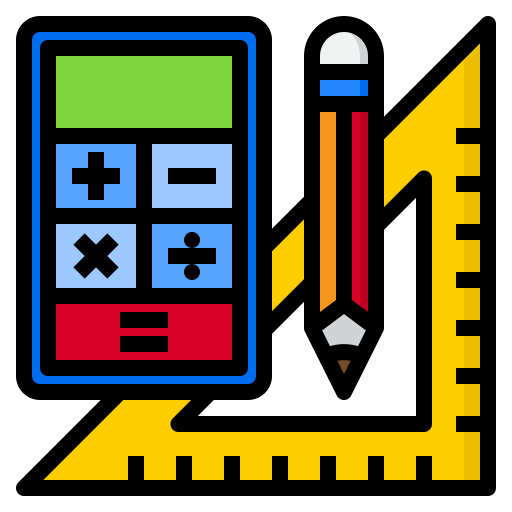 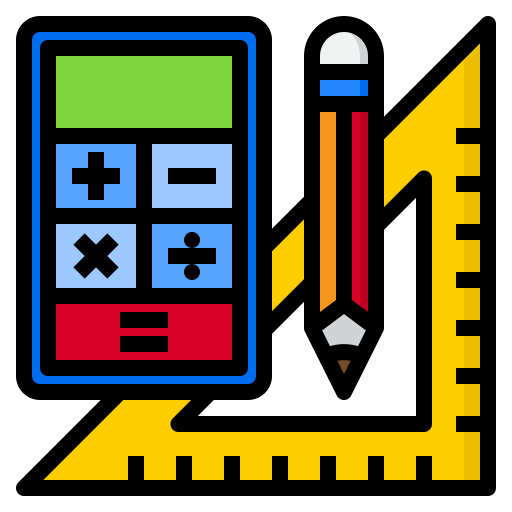 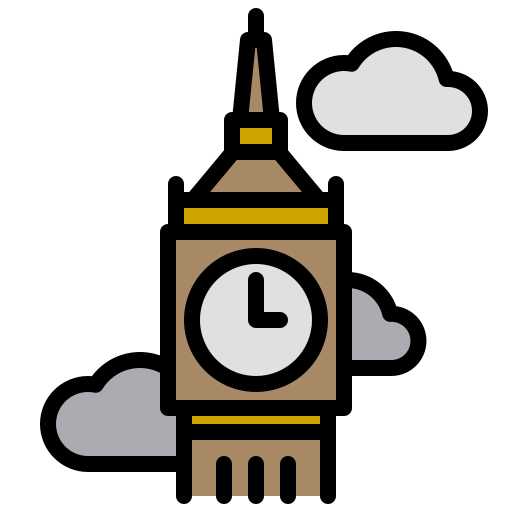 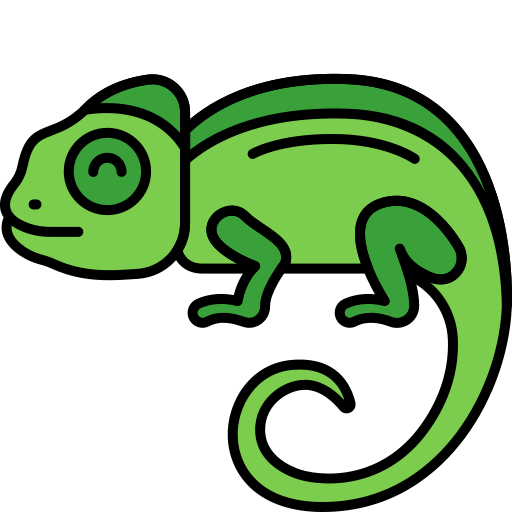 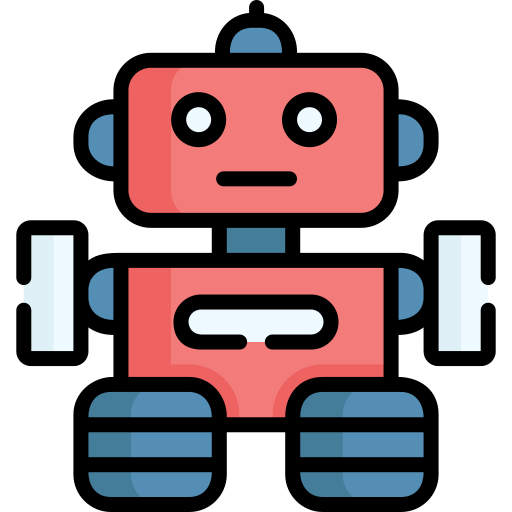 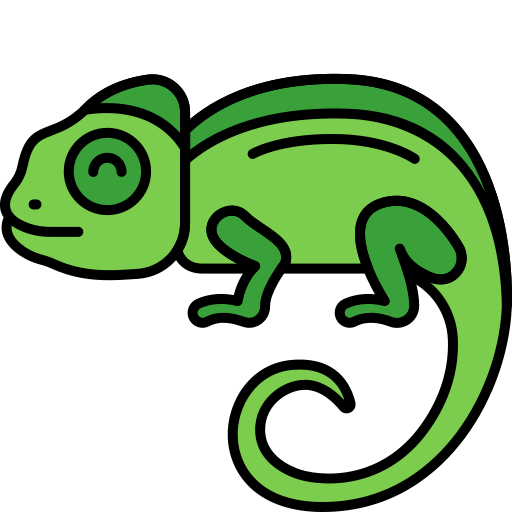 14.00
15.00
BG
BG
ROB/FR
EF
TUT
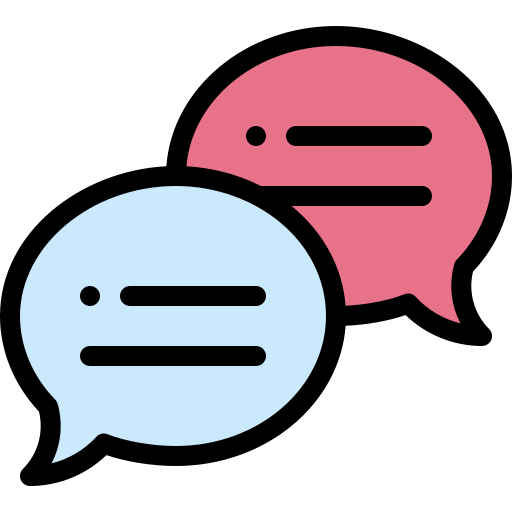 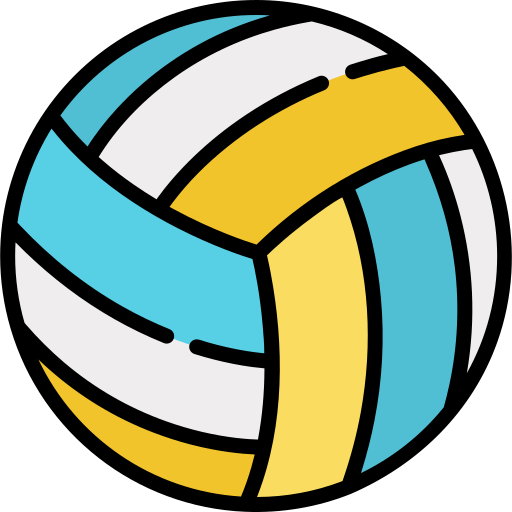 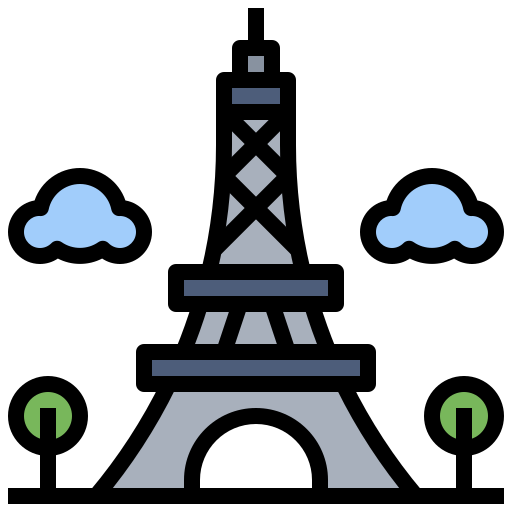 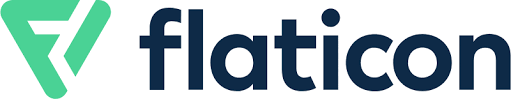 RECURSOSEP
www.recursosep.com
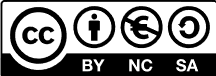 Francisco J. Franco Galvín